Safe start breakfasts2020
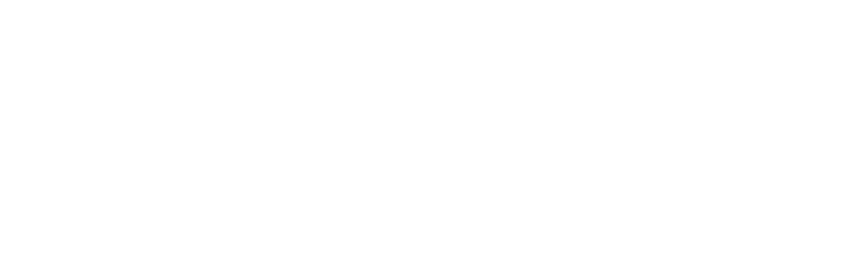 January 2020
[Speaker Notes: Introduce yourself, thank hosts & greet the audience

This year has been an ok year for forestry health and safety

But not for Nate Miller, Nathan Paikea, Russell Oxnam, their loved ones or workmates

Russell Oxnam was the 65th logger killed at work since the last year when no-one died working in a NZ forest  - 2005

While the harm trend over the past 3 quarters has been pleasing (Week away from work down 24%) let’s think about some other numbers


Background info if needed:

13/2/19
Nathan (Nate) Miller 28
West Ho Forest, Tolaga Bay Gisborne
Breaker Out stuck by log
Ernslaw One, Pakiri Logging
Corp

21/8/19
Nathan Paikea 45
Tututawa Forest, Stratford, Taranaki
Struck by tree while felling
Tree Awareness Management Ltd, Skyline Harvest Limited
Corp
 
8/10/19
Russell Oxnam 66
Finnis Road, Pohangina, Manawatu
Struck by rootball while felling windthrow
John Turkington Forestry, Foxpine Logging
Corp]
Risk management
11 fatalities
11
0 mechanised tree falling
6 tree fallers
6
139 assessments
169 improvements
80 logs lost
[Speaker Notes: Tree faller deaths
Of the 11 most recent deaths in the industry 6 have been Tree Fallers, yet 
We are not aware of any deaths as a result of mechanised tree felling

Safe tree felling is heavily reliant on tree fallers seeing all the risks in each and every tree. Misjudging where a branch will fall or not leaving enough hinge wood can result a tree faller being killed!

A manual Tree faller faces, as you know 5 critical decisions per tree, lets say 70 trees per day, that’s 350 opportunities each day, 1750 per week to make a mistake that if got wrong is likely to result in death.  You might dispute the maths at the margins but you get my point 


Over the past year we have had a focus on hauler guarding
We have done more than 130 focussed assessments and issued nearly 170 notices or other actions requiring corrective actions – all have been complied with
That’s likely to be around 150 situations where people working on or around those machines are safer by making changes to the machine – not by being more careful, not making a mistake


Log losses
A recent look by the LTSC at the IRIS and LTSC databases showed 80 incidents over the past 5 years of logs being lost off log trucks after loading
Whether that’s the tip of the iceberg (as we think) or a reasonable count, it represents a real risk to forest workers and the general public
Yet the controls we are looking at really simply amount to hoping that loaders and truck driver do better!
How often do you look at a load on the open road and decide to either pass quickly or pull back a distance?]
Safer ways
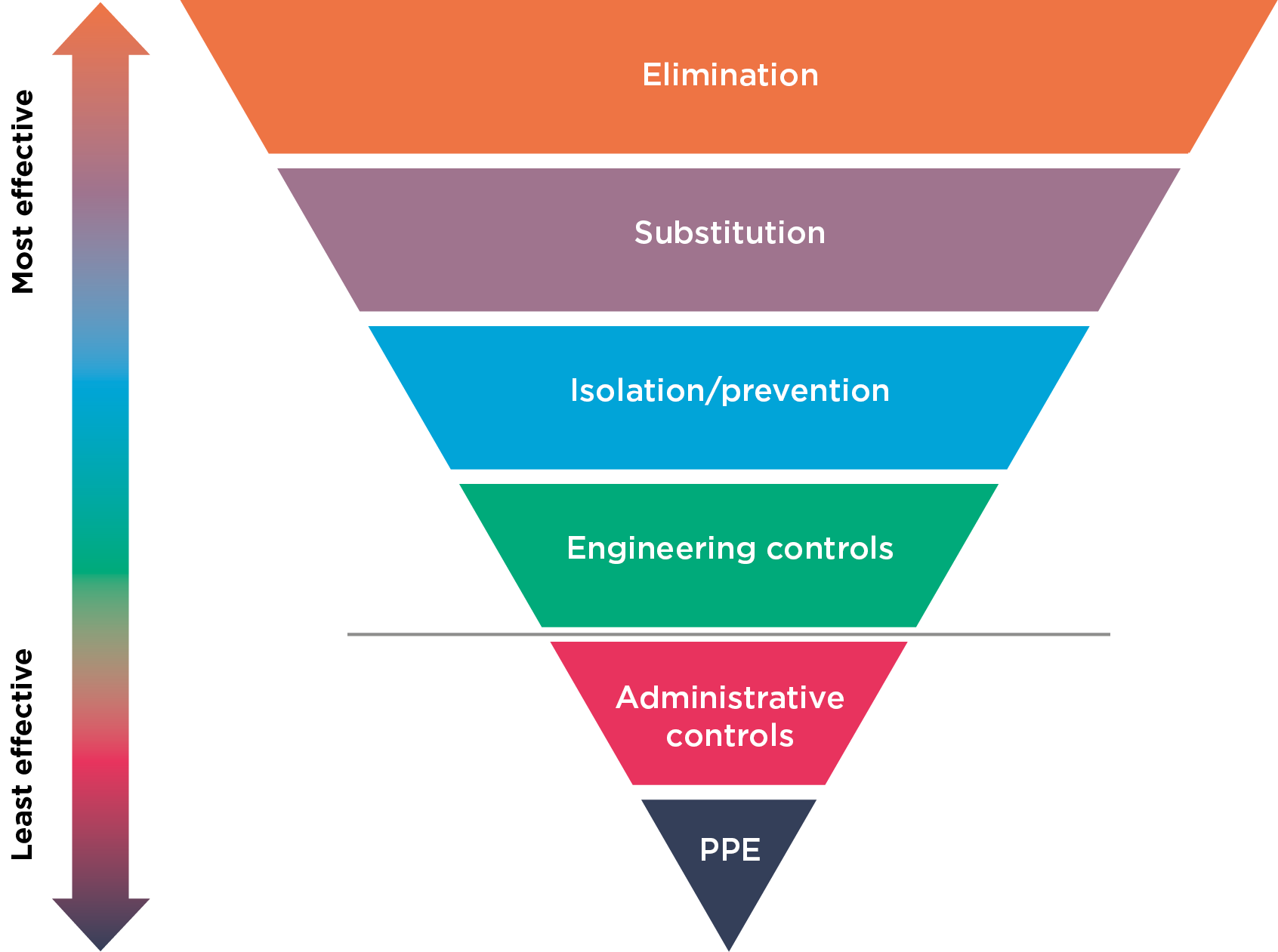 Mechanised breaking out and tree felling
“This is tricky”
“We need to be careful here”
“This is tricky”
“We need to be careful here”
How can we do it in a safe way?
[Speaker Notes: These are all examples contrasting managing risks by rules, hope and being careful, vs looking at how the work is done – and I’m sure you can think of others 

We know from innovations in Breaking Out and Mechanised Tree Felling (like steep slope machines) that it is through the more effective controls that real improvements can be made

We need to keep looking for these types of ways to keep safe rather than relying on frontline workers never making a mistake as the first line of defence against being killed – because that’s what’s at stake.

So the next time you as a worker think – “this is tricky”, or “I can’t make a mistake here”, or God forbid after the fact – “shit, that was close!”

Or you as a crew boss or supervisor think “we really need to be careful here”

Step back and talk with your crew about how else the work could be done  - in a way that is actually safe]
Work as done and work done well
Work as imagined
Work as done
Home to-do list
What you actually did
Work policies and procedures
How the job is really done
Your first aid kit and training
What you would actually need
How you say you work
How you actually work
Work done well, understand it deeply
Talk about it, share your stories and ideas
[Speaker Notes: Modern Safety thinking (Todd Conklin (reference FISC presentation of it was used) , or local thinkers like Dr Hillary Bennett) also has some tools that we can all use to think about this

Work as imagined vs work as done – this can help us think about what is really going on

Perhaps the simplest way to think about this is to start at home 

Maybe think about the last time you were at home lying in, thinking about what you were planning for the day … golf, watch the rugby, have a snooze, that might be your to do list for the day
now think about what you actually did that day … mowed the lawn, took the family shopping, got into an argument, chores …. Work as imagined vs work as done

At work – do your safety policies (manuals, SOPs, rules) match how the work is really done, always?

Does you first aid training and first aid kit actually give you what you would need if you really needed it?

How about how you do your job yourself??

What gets the work done?  What keeps you safe?

The thing here is to get work as imagined and work as done looking more like each other, and to keep these under constant review

Work done well – thinking about, understanding and talking deeply about when the work goes well (maybe think about it like a near miss investigation) can also be a really helpful way to think about work differently and get improvements to productivity and health and safety performance

Don’t limit yourself to just your own crew, talk with others about what works for them and think about how that might work for you.

That’s what we are focussing on out in the bush and our work with industry leadership over the next year. With you we look forward to making some real gains.]
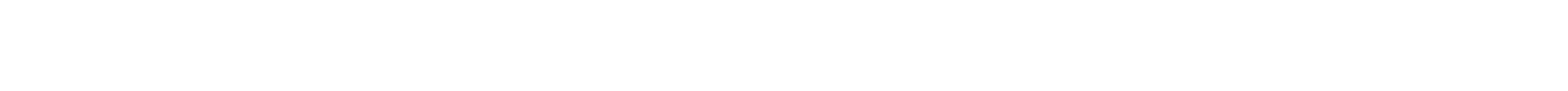